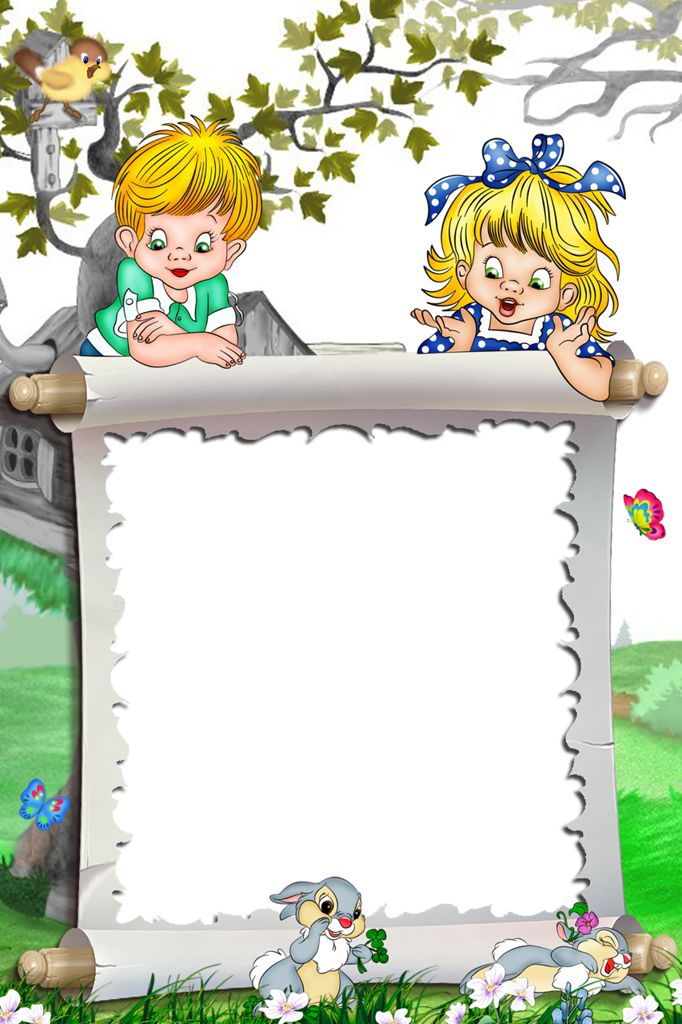 Консультация для родителей:
«Озорной непоседа или гиперактивный ребенок? Когда следует «бить тревогу»?
Последнее время мы все чаще слышим понятие «гиперактивный» ребенок. Какой он? Каковы причины гиперактивности ребенка? Что делать в данной ситуации. Наша тема будет посвящена сегодня именно детской гиперактивности.
     Если говорить подробно, то в переводе с латинского языка "активный"значит деятельный, действенный, а греческое слово "гипер"указывает на превышение нормы. В литературе, в описании таких детей часто употребляются термины: "подвижные", "шустрики", "вечный двигатель", "живчик".
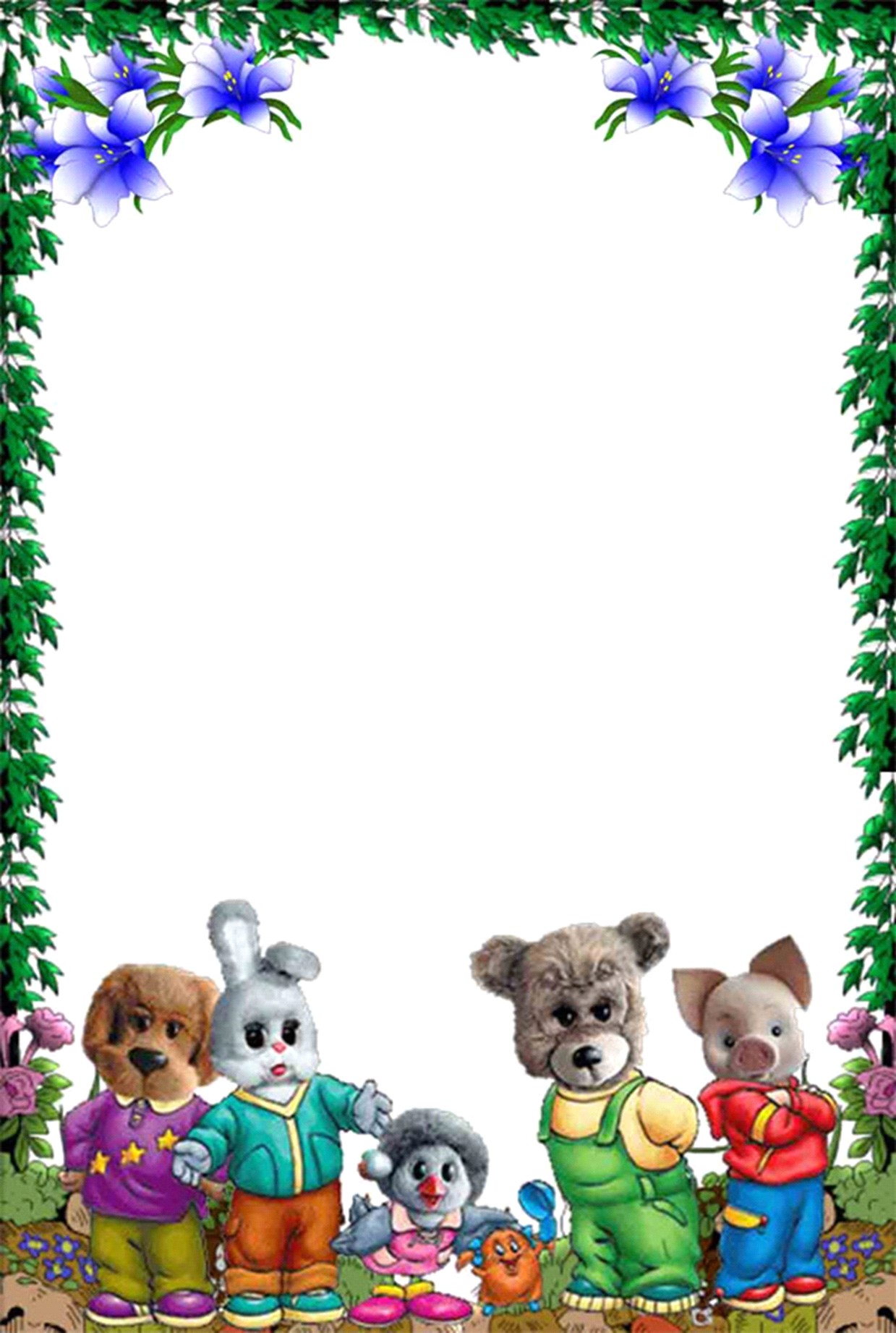 Гиперактивность обычно включает в себя склонность быстро отвлекаться, находиться в постоянном беспокойном состоянии, в неспособности долго концентрировать свое внимание.
    Гиперактивный ребенок сталкивается с тремя типами трудностей:
Его энергия становится причиной раздражения не только взрослых, но и детей. Он может получить репутацию человека, от которого одни неприятности. Ребенок нестабилен и в эмоциональном отношении.
     Ему трудно спокойно усидеть на стуле и выполнить требования, которые предъявляются к ученику. Это приводит к тому, что в момент объяснения нового материала ученик отвлекается на что-то постороннее (шум, звуки, крики и т. д.).
     У таких детей существует трудность визуального восприятия.    Он не способен правильно воспринимать смысл символа и печатного материала. Зрение нормально, но мозг не может обрабатывать поступающие сигналы. Поэтому ребенок видит информацию в перевернутом или искаженном виде.
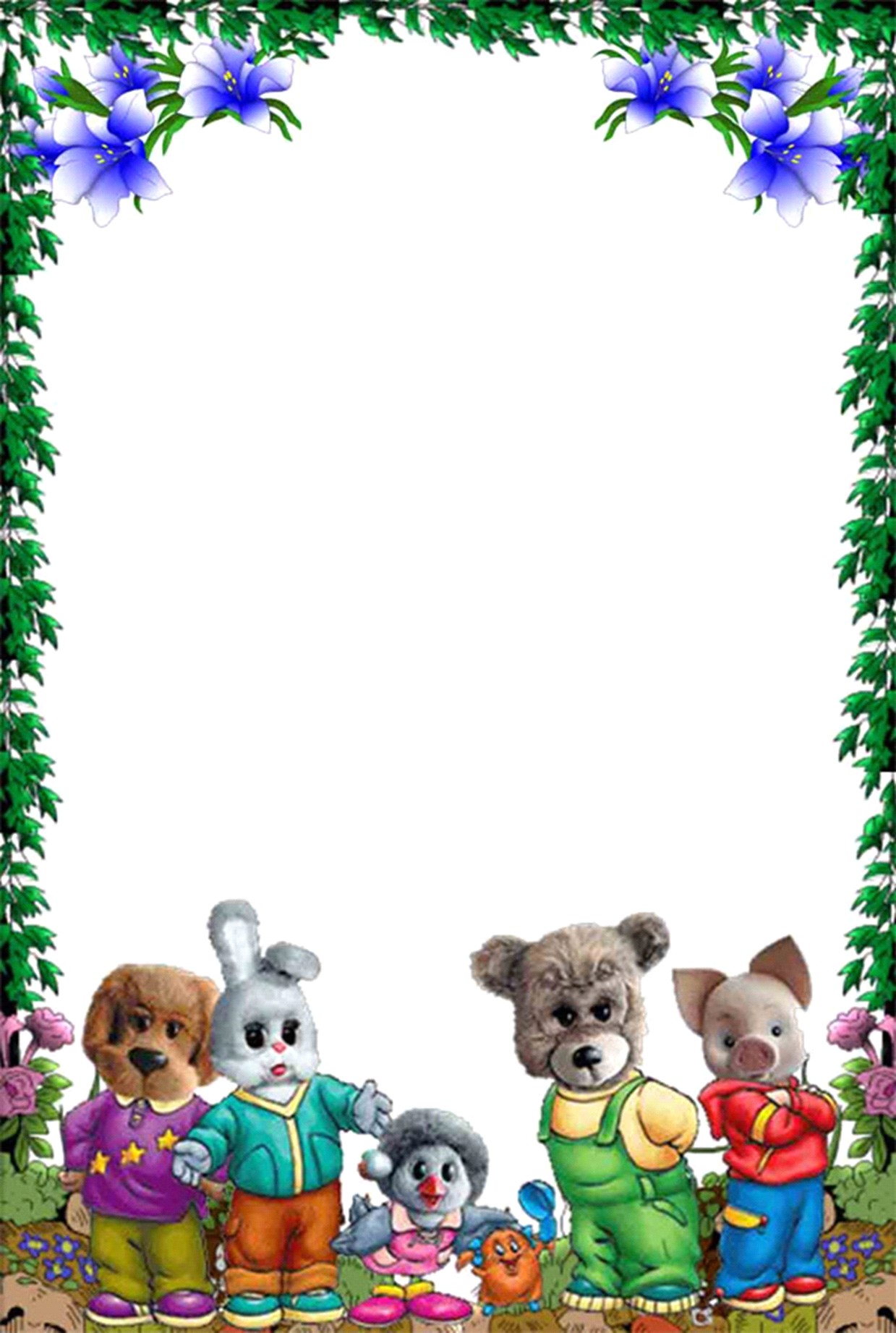 Признаки ипульсивности гиперактивного ребенка:
У него часто меняется настроение.
Многие вещи его раздражают, выводят из себя.
Обидчив, но не злопамятен.
Может решительно отказаться от еды, которую не любит.
Часто отвлекается на занятиях.
Когда кто-то из ребят на него кричит, он тоже кричит в ответ.
Может нагрубить родителям, воспитателю.
Временами кажется, что он переполнен энергией.
Это человек действия, рассуждать не умеет и не любит.
Требует к себе внимания, не хочет ждать.
В играх не подчиняется общим правилам.
Горячится во время разговора, часто повышает голос.
Легко забывает поручения старших, увлекается игрой.
Любит организовывать и предводительствовать.
Похвала и порицание действуют на него сильнее, чем на других.
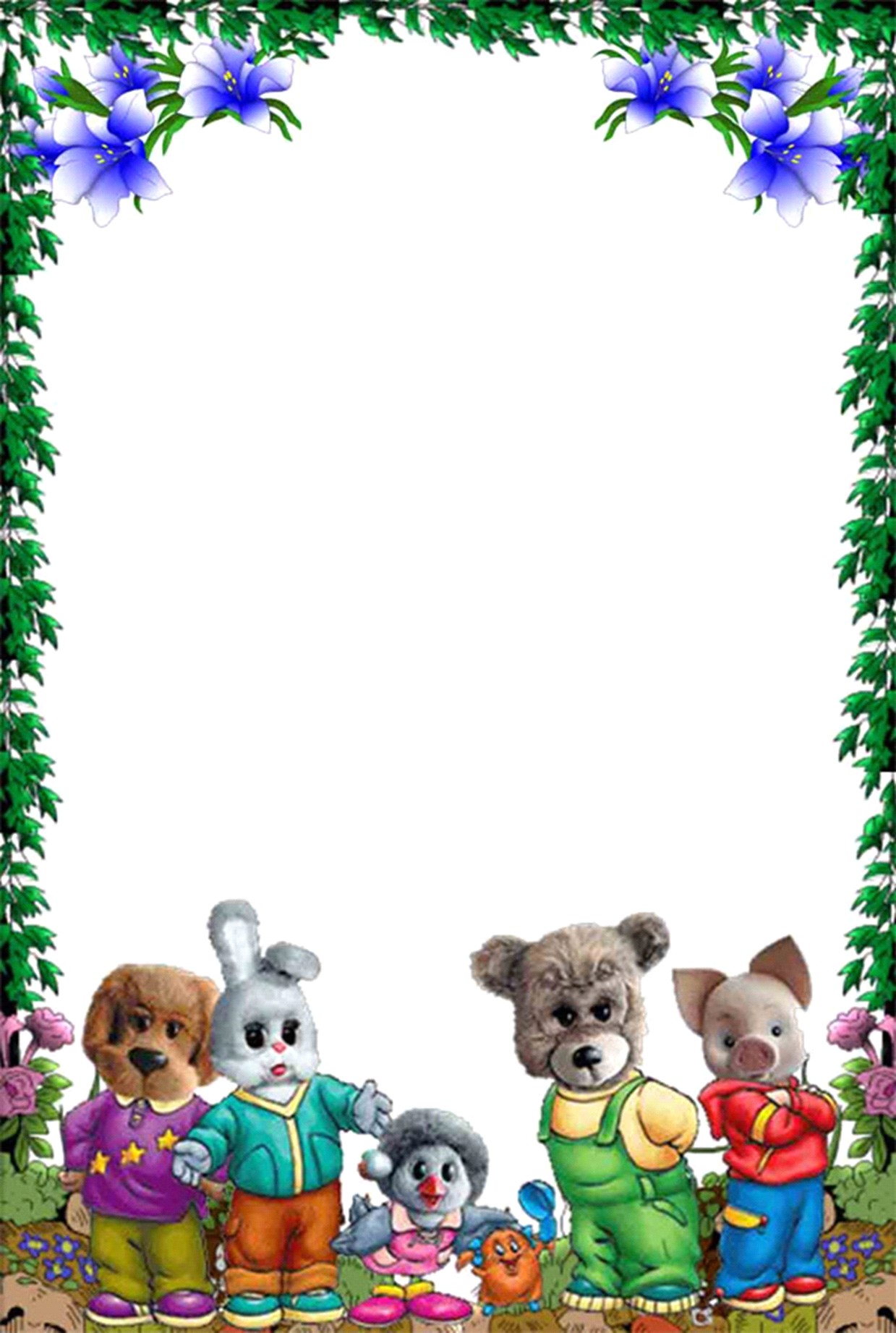 Рекомендации родителям:
- Старайтесь по возможности сдерживать свои бурные аффекты.
- Эмоционально поддерживайте детей во всех попытках конструктивного, позитивного поведения.
- Избегайте категоричных слов и выражений, жестких оценок, упреков, угроз.
- Старайтесь реже говорить «нет», «нельзя», «прекрати».
- Следите за своей речью, старайтесь говорить спокойным голосом.
- Выражая недовольство, не манипулируйте чувствами ребенка и не унижайте его.
- Не опускайте руки! Любите вашего норовистого ребенка. Помогите ему быть успешным, преодолеть школьные трудности.
- Играйте с ребенком в подвижные игры, заинтересуйте занятием спортом, особенно плаванием.
- Используйте эмоциональные воздействия, содержащиеся в голосе, мимике, жестах.
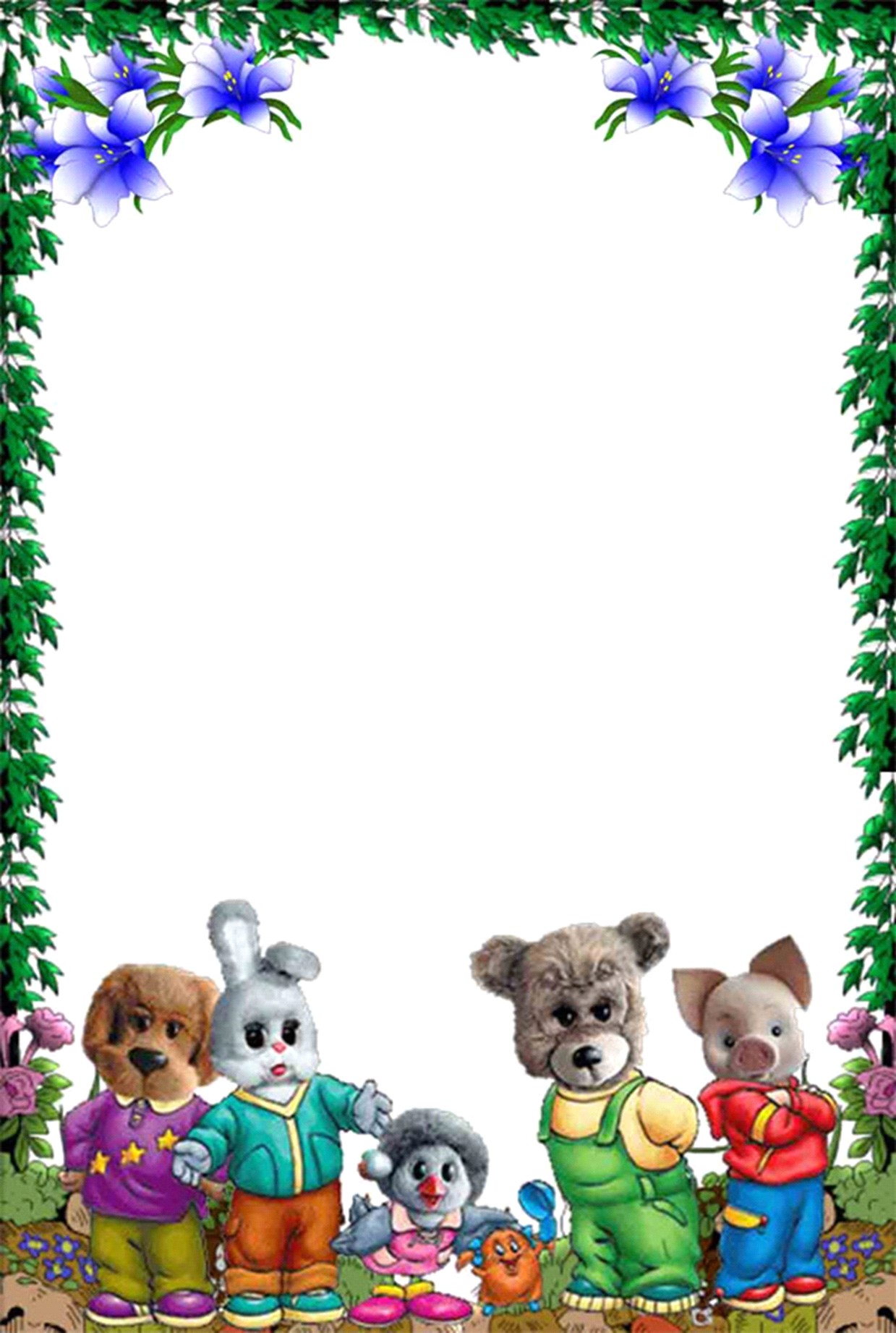 Игры для гиперактивных детей:
«Лови - не лови»
Эта игра напоминает известную нам всем с детства игру «Съедобное - несъедобное». В данной ситуации мы можем менять условия каждый раз, чтобы ребёнку игра не наскучила. Главное объяснить малышу, когда нужно ловить, а когда не нужно ловить мяч. К примеру, можно оговорить, что если водящий кидает мяч и произносит слово, относящееся к животным, то игроки ловят мяч.    Если слово не будет иметь отношение к животным, то игроки не ловят, а отбивают мяч. Чтобы ребёнку было интересно играть, можно менять тематику (нужно ловить мяч, если водящий называет только птиц, только растения, исключительно фрукты и т. д.)
     Игра предусмотрена на развитие внимания, умение быстро реагировать и принимать решение.